Mentoring Program
Create a professional partnership between a new member and professional member of the local chapter.
Purpose of Mentoring
Complete Mentor Matching Survey
Give to MP or YEA Chair
Be sure to include:
Areas of expertise
Career path
Work experience 
General Interests
How To Organize Mentoring
Who? 
All local chapter members
Why?
Mentors: 
Share your knowledge and experience
Grow the leadership potential of your chapter
Mentees: 
Form relationships with fellow members
Gain insight into industry 
Learn about professional growth opportunities
PAOE: Points awarded for participation
Whos & Whys of Mentoring
Local chapter members can be mentors
Young engineers/students in local chapters are target members
Participants must complete the mentoring matching survey
Completed surveys are collected by local MP
How Mentoring Works
MP Committee distributes contact info
Mentee makes initial contact with mentor
Mentee sets up a contact schedule
Communication Between Mentors & Mentees
The local MP committee will coordinate this

Creates and distributes surveys/applications to mentors and mentees
Selects possible relationships
Evaluates – determine success of all mentor/mentee relationships
Mentor Matching Process
All Mentoring resources are available online at ASHRAE.org/yea
Mentoring Program overview
ASHRAE mentoring matching survey
ASHRAE mentoring feedback survey
Staff contact for YEA: Rhiannon Loomis
eMail: rloomis@ashrae.org
Phone: (678) 539-1178
Mentoring Resources
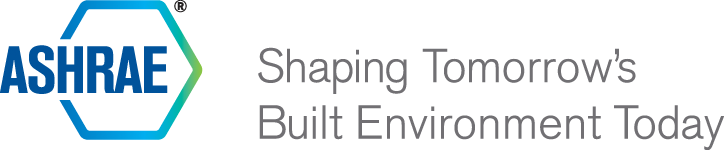